Integrated Reporting Service (IRS)General Overview
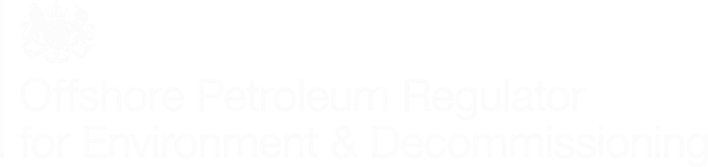 IRS – General Overview
[Speaker Notes: Cover style 1 (delete if using cover style 2)]
IRS – What is it?
The new Service used to submit PON1s, PON2s, PON10s plus Non-Compliances (collectively known as Notifications) in accordance with applicable regulations, permits, consents and licences.

Replaces the ePON1 system for PON1 reporting.

Replaces email/word document reporting of PON2s, PON10s and all other non-compliance notifications.

Anticipated to go live mid September 2021
IRS General Overview
[Speaker Notes: Divider style 1 (delete if using divider style 2 or 3)]
IRS – How can I access it?
Can be accessed through the UK Energy Portal (used to access current EPON1 system, Portal Environmental Tracking System (PETS and Competent Authority Portal (CAP)  https://itportal.beis.gov.uk/eng/fox/beis/ 

IRS will show in the left hand side of your work basket*

To access IRS, like any other application within the UK Energy Portal, you will need a portal account – should you need one follow this link above and click on the ‘Register for a portal account’ link*

* see useful screenshot pages at end
IRS General Overview
[Speaker Notes: Divider style 1 (delete if using divider style 2 or 3)]
IRS – Why was it developed?
Modernisation - To replace an antiquated EPON1 system that was first developed in the early 2000s and which is generally considered to be old and clunky to use.

Increase efficiencies - To allow other PONs and non-compliances to be submitted and managed via the UK Energy Portal which is considered to be more efficient.

Increase accessibility – IRS has been designed within the guidelines of the Government Digital Standards (GDS) and Accessibility Regulations which ensure it is accessible to a wider audience, for example to those with visual impairments.
IRS General Overview
[Speaker Notes: Divider style 1 (delete if using divider style 2 or 3)]
IRS – What are the benefits?
Intuitive and easy to use – similar to other Government websites such as applying to tax a car or applying for/ renewing a passport or driver’s licence.

Improved ease of communication and transfer of information - Similar to the CAP has a built in communication tool which also allows other information to be easily shared, e.g. investigation reports and photographs.

Common way of reporting PONs/non-compliances – Consolidated way to report all notifications.

Increased visibility – Currently only PON1 data is published on OPRED website, details of all other notifications can now be made available on OPRED website.

Plus many other benefits that will become apparent when you use it….
IRS General Overview
[Speaker Notes: Divider style 1 (delete if using divider style 2 or 3)]
IRS – What will happen to the current ePON1 system?
When IRS goes lives all new notification submissions will be via this new service.

Any PON1s submitted prior to IRS going live can still be updated in ePON1 system, however the ePON1 system will not accommodate new submissions of PON1s.

At some point in the future (to be communicated in due course but likely to be no less than 6 months from IRS going live) the ePON1 system will cease to function. Any open PON1s in the ePON1 system will need to be raised in IRS.
IRS General Overview
[Speaker Notes: Divider style 1 (delete if using divider style 2 or 3)]
IRS – Is there any other guidance available?
Creating an IRS Team - IRS allows for teams (be that for Production Installation Operators Non-Production Installation Operators, Well Operators bodies, Lighthouse Authorities, other Government Departments etc.) to manage their own teams within IRS – information on this can be found here.

Creating a Distribution List - IRS allows for distribution lists to be created to ensure that appropriate personnel / organisations are made aware when certain notifications are submitted .

Additional / enhanced functionality – A summary of the additional tools within IRS that users may find useful (running reports, searching for notifications and viewing notification summaries on OPRED website)

Any issues encountered on accessing PETS or using the system can be addressed by contacting the UK Energy Portal help desk – ukop@ogauthority.co.uk or 0330 067 1682
IRS General Overview
[Speaker Notes: Divider style 1 (delete if using divider style 2 or 3)]
Useful Screenshots – how to access IRS from workbasket
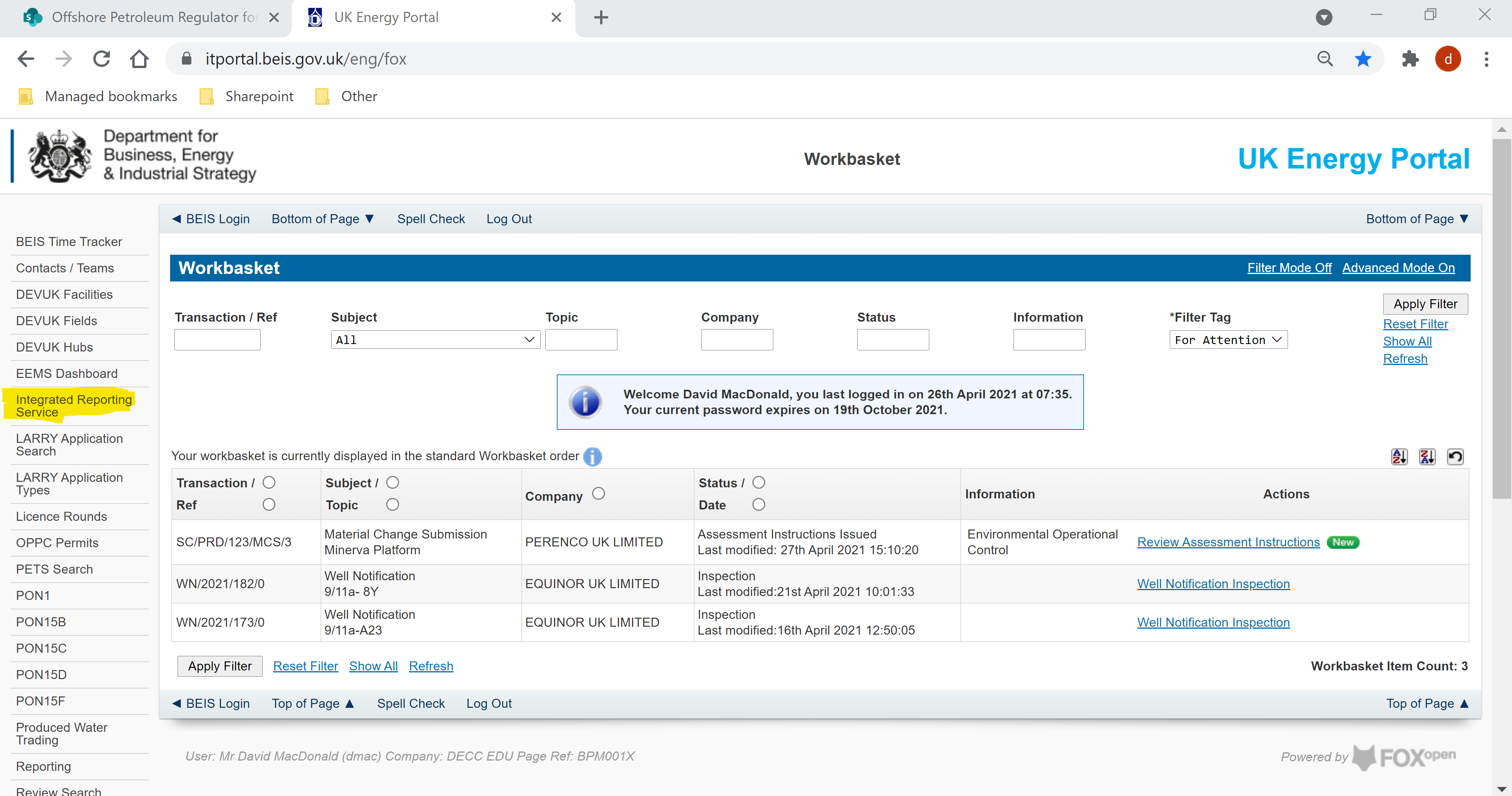 IRS General Overview
[Speaker Notes: Divider style 1 (delete if using divider style 2 or 3)]
Useful Screenshots – how to create a portal account
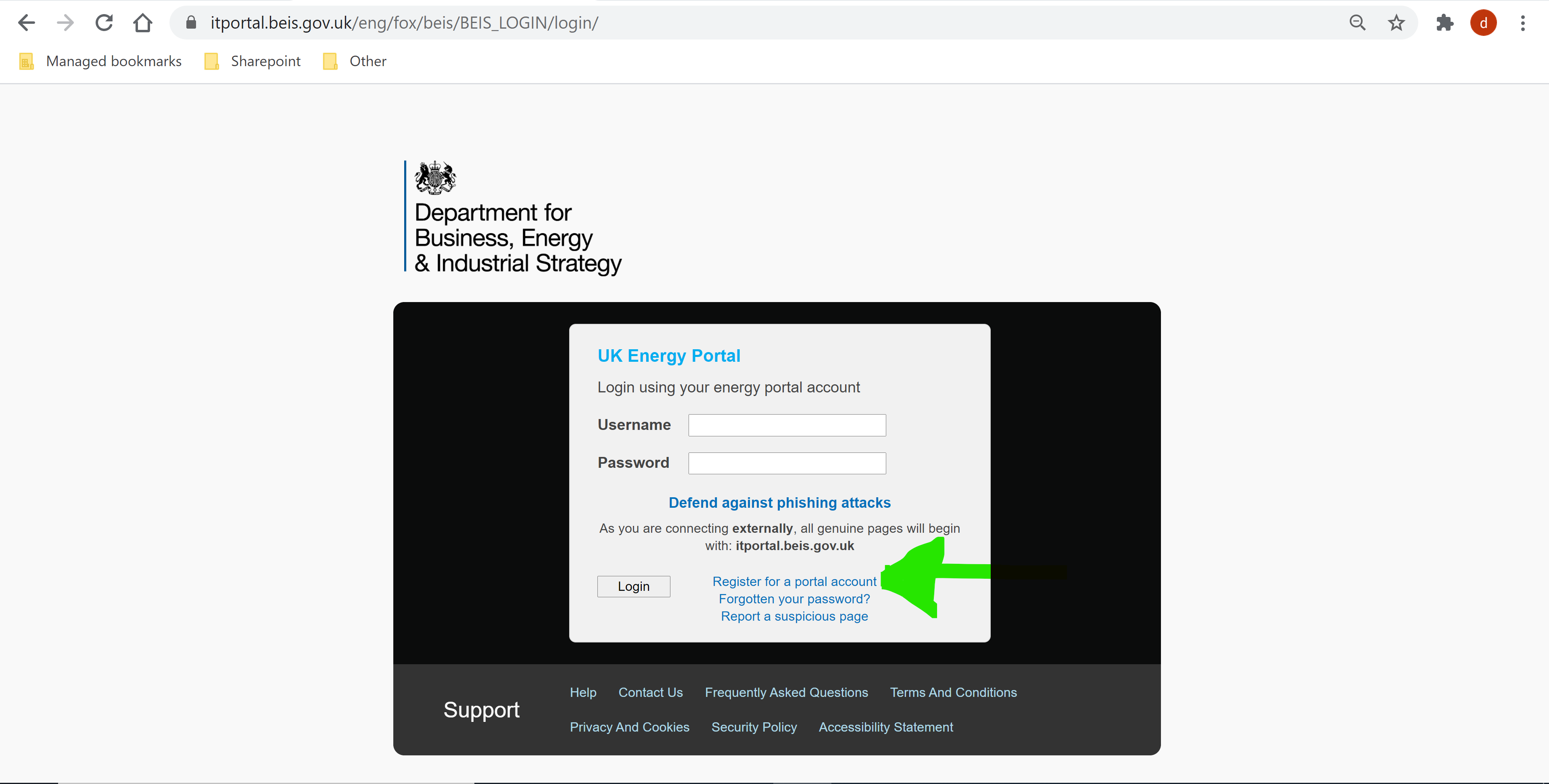 IRS General Overview
[Speaker Notes: Divider style 1 (delete if using divider style 2 or 3)]